Lithuanian power market after June 18th, 2012
Lietuvos energija, AB
Riga, 2012
Agenda
Changes in Baltic energy market after the opening of NPS Lithuanian bidding area on June 18th, 2012 

Practical example of Lithuanian market isolation

Possible suggestions for solving mentioned problems
1. Changes in Baltic energy market after the opening of NPS Lithuanian bidding area
After the introduction of NPS Lithuanian bidding area capacity netting mechanism has been applied on EE/LV interconnection (both directions between EE and ELE), unfortunately EE/LV cross-border capacity still remains to be one of the major limiting factors for efficient electricity exchange in the Baltic region.
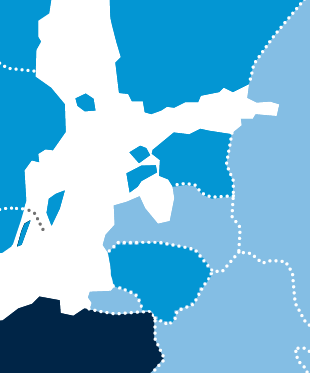 FI
Limited EE/LV capacities
Price coupling of ELE and LT bidding areas has not been introduced, hence electricity volumes traded in these areas have to be shared between them. That decreases liquidity of both ELE and LT bidding areas and increases the unpredictability of electricity prices in those areas.
EE
SE3
37,43
No coupling - No liquidity
ELE
44,08
Prices in ELE and LT bidding areas are formed not by the fundamental situation in the market, but by certain trading strategies of market participants.
Risk for market participants
LT
48,34
Prices depend on the trading strategies
Isolation from other NPS bidding areas as well as lack of competitive local generation consequently increase the probability of high prices in LT bidding area.
*Data from June 18, 2012 till September 18, 2012
Lithuania works as an isolated area which implicitly is not connected with any other bidding area in Nord Pool Spot market, therefore further developments are necessary for properly functioning common Baltic electricity market.
2. Practical example of Lithuanian market isolation
Illiquidity of ELE and LT bidding areas
Limited capacity on EE/LV border
LIMITING FACTORS – SHORT TERM
LIMITING FACTORS – MEDIUM TERM
LIMITING FACTORS – LONG TERM
Limited EE/LV implicit capacities – only 270 MW.

Reduced amounts of electricity  imports due to  line outage in Russia
Delayed implementation of Latvian NPS bidding area.

Lithuanian and Estonian bidding areas are not coupled.
Lack of competitive generation in Lithuania.


Insufficient development of physical EE/LV transmission capacities.
Integration of isolated Lithuanian market into common Baltic energy market 
shall benefit both producers and consumers.
3. Possible suggestions for solving mentioned problems
Suggestions:

NPS introduction in Latvia should be seen as a priority, although coupling of ELE and LT bidding areas could be used as an interim solution.

Cross border capacities on EE/LV border should be increased (for example, by changing capacity allocation mechanism for electricity transit from third countries, or by amending TRM calculation mechanism).

Open questions:

What is the timeline and key milestones for opening of Latvian NPS bidding area?

Is price coupling of ELE and LT areas feasible in order to temporarily increase liquidity in the spot market?

How is congestion income from EE/LV bottleneck used for the development of infrastructure?
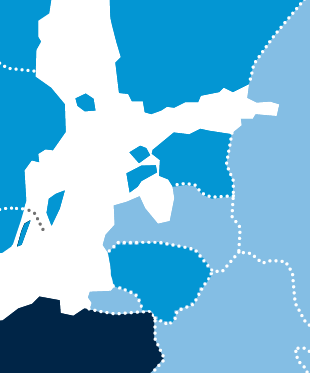 Development of common Baltic electricity market
EE
NPS LV
LT
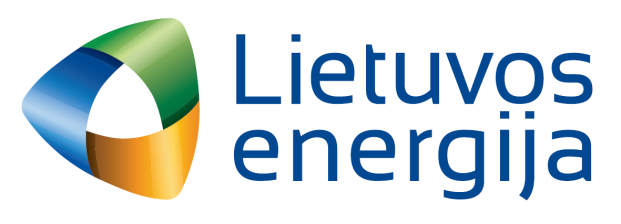 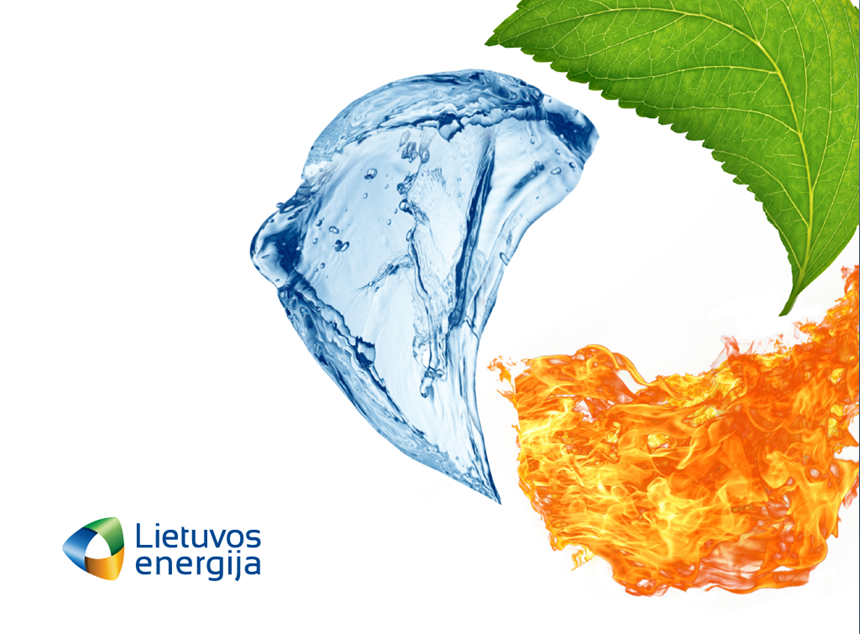